Муниципальное бюджетное общеобразовательное учреждение Петрозаводского городского округа "Гимназия № 17 имени П.О. Коргана"Городской Фестиваль учебно-исследовательских работ младших школьников«Мои первые открытия» («Эврикоша») Исследовательский проектЗабытые  временем детские прабабушек
Выполнила
ученица 3 «Б» класса
Горина Станислава, 9 лет                                                                                                           
МОУ «Гимназия №17 им.П.О.Коргана» 
Руководитель
 Мосенкова Елена Николаевна,
учитель начальных.классов 
 МОУ «Гимназия № 17»

Петрозаводск
2020
Моя прабабушка Савихина (Тушина) Лидия Васильевна
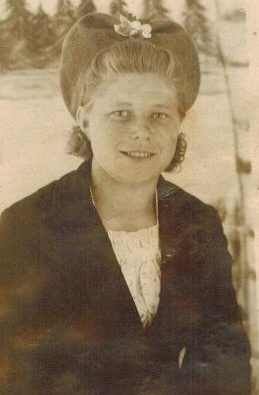 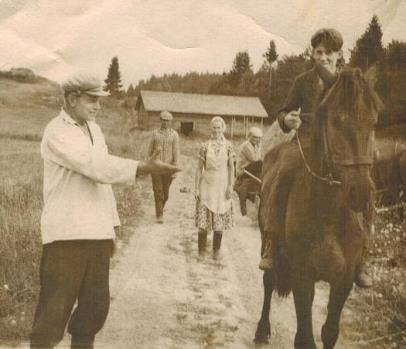 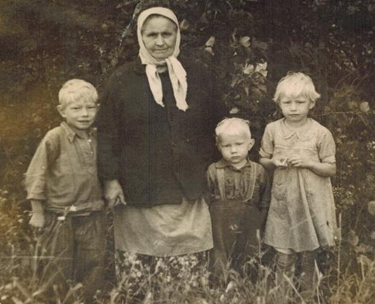 Родилась в 1926году в Вологодской обл, Череповецком р-не д. Хмелина. В 1945г переехала в Респ. Карелия, Лахденпохский р-он, пос. Микли.
2
Цель: знакомство  и изучение  игр  наших прабабушек  с точки зрения разнообразия и полезности для современных детей.
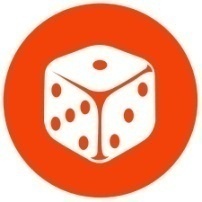 Задачи:
1.Собрать информацию по данной теме исследовательского проекта.
2.Познакомиться  с  детскими играми моей прабабушки и собрать копилку игр прошлого столетия.
3.Провести опрос одноклассников, и выяснить, какие  игры популярны сейчас среди сверстников.
4.Проследить, как  появление компьютерных игр  влияет на желание современных детей играть в игры прошлого столетия.
5.Разучить несколько игр вместе с одноклассниками и поиграть в школе.
 Гипотеза: 
Предположим, игры наших прабабушек отличаются от детских игр моих сверстников и постепенно забываются.
Игры  прошлого полезней современных игр для здоровья.
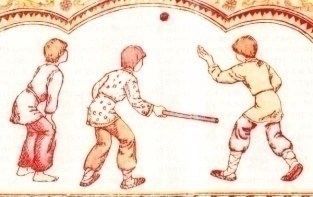 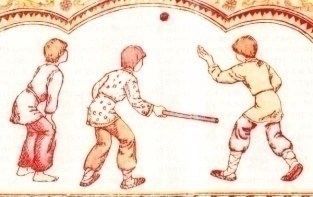 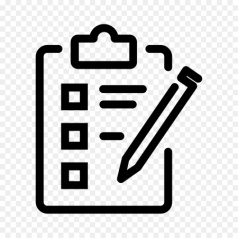 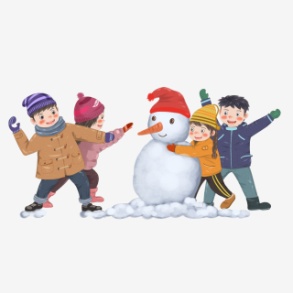 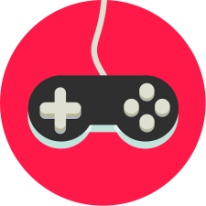 3
« В игре формируются все стороны души человеческой: его ум, сердце, воля» К.Д. Ушинский
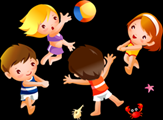 Полезная информация
Советы детям:
1.Играйте в подвижные игры. Это укрепляет здоровье.
2.Играйте с друзьями. Это учит вас общаться.
3.Играйте в разные игры. Это вас развивает.
4.Играйте в игры. И вы будете счастливы.
Советы родителям:
1.Знакомьте детей с разными играми. Это развивает ребёнка всесторонне.
2.Играйте с вашим ребёнком. Это вам поможет установить крепкие доверительные отношения с вашим ребёнком.
3.Играйте всей семьёй. Это укрепит вашу семью.
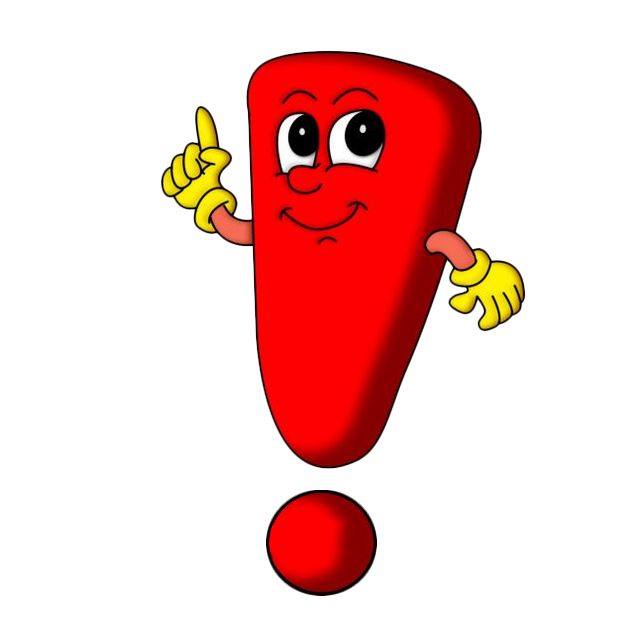 4
Игры Виолы Мальми
Игры моей прабабушки                                                                                                                             Лапта
Бесёды
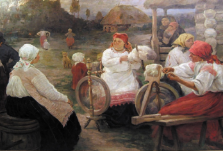 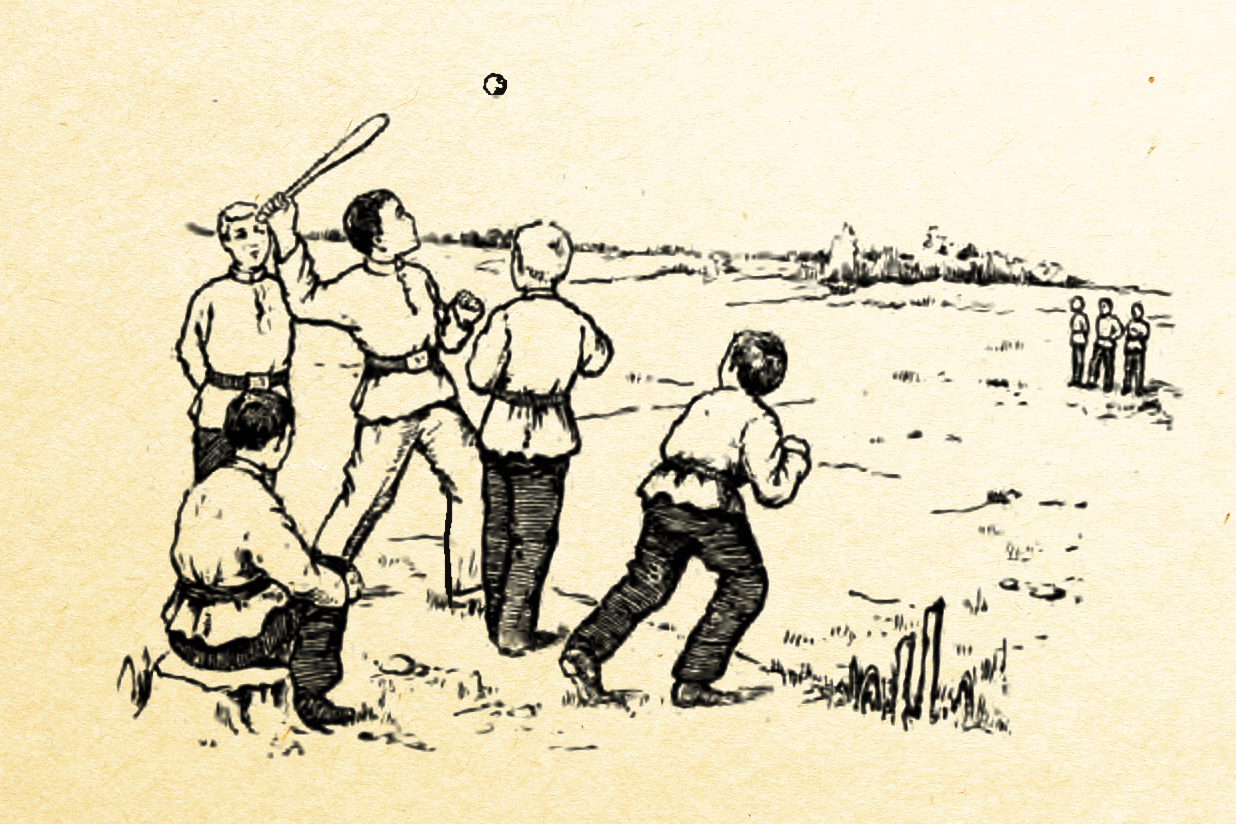 Кислый круг
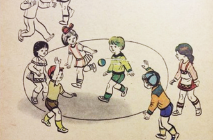 Снежки
Прятки и догонялки
Ко мне с  кольцом
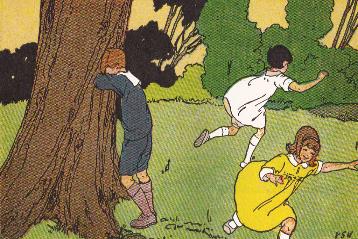 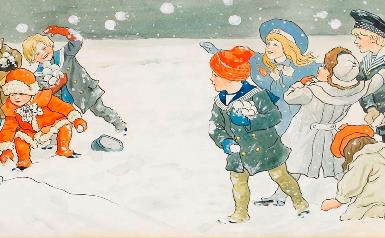 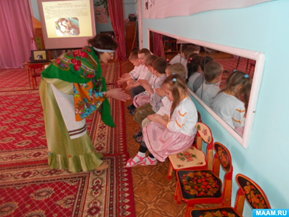 5
Сравнение игр разных поколений
6
Результаты опроса
Время, использованное на компьютерные игры
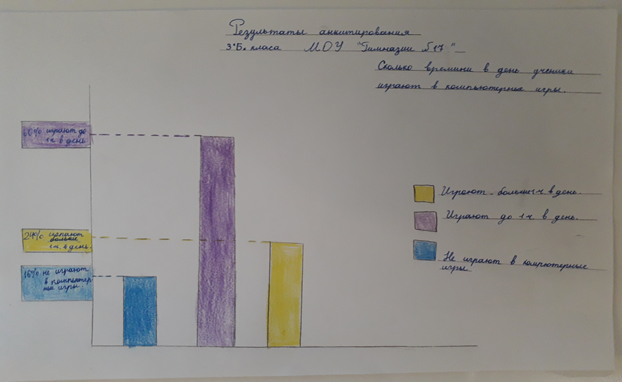 Самые популярные игры
7
Играем с одноклассниками
Игра «Ко мне с кольцом»
Наши выезды на природу
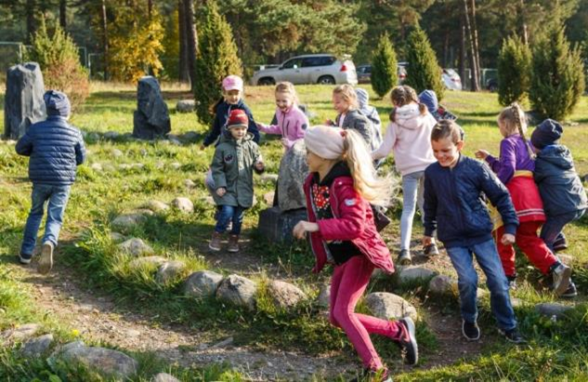 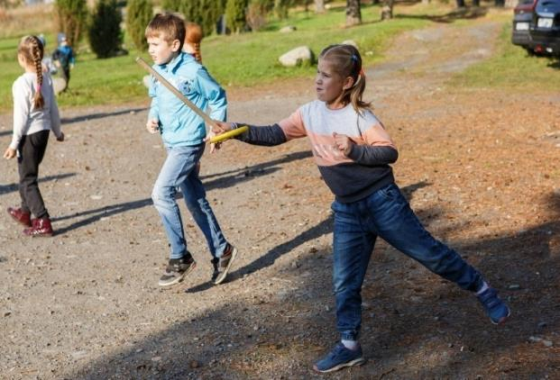 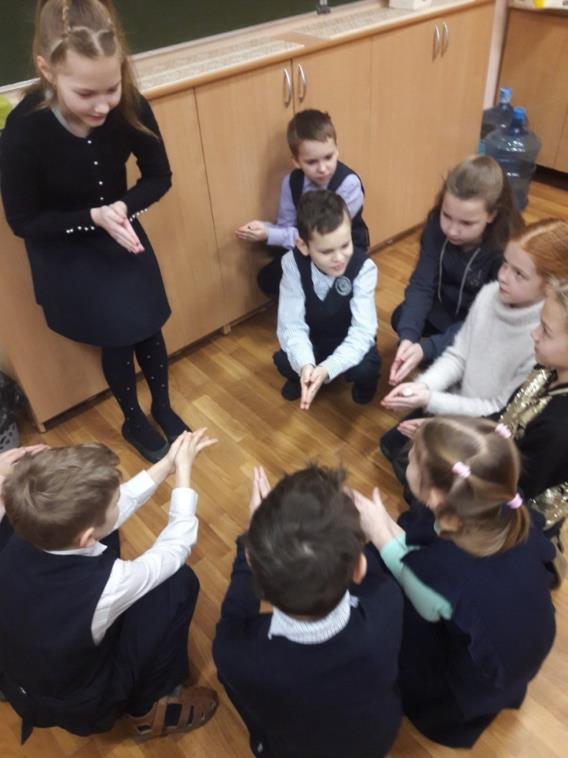 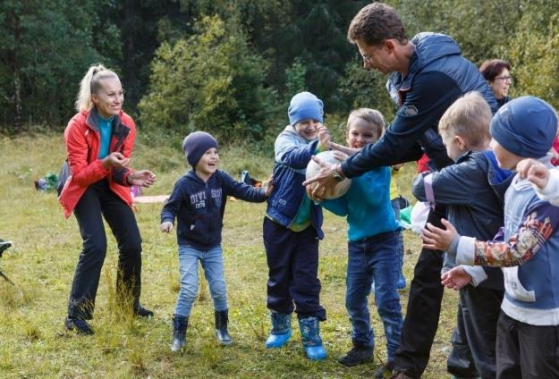 8
Использованная литература и Интернет-источники

Интернет-журнал «Детский возраст»: [Электронный ресурс].- Режим доступа:  https://childage.ru
Кузнецов С.А. Словари и энциклопедии. Толковый словарь [Электронный ресурс].-Режим доступа : https://gufo.me 
Мальми, В.В. Народные танцы Карелии- Петрозаводск: «Карелия» 1978.-С.136
Ушинский К.Д. Православная энциклопедия. Азбука веры: о воспитании детей [Электронный ресурс].- Режимдоступа: https://azbyka.ru
9
Спасибо за внимание!
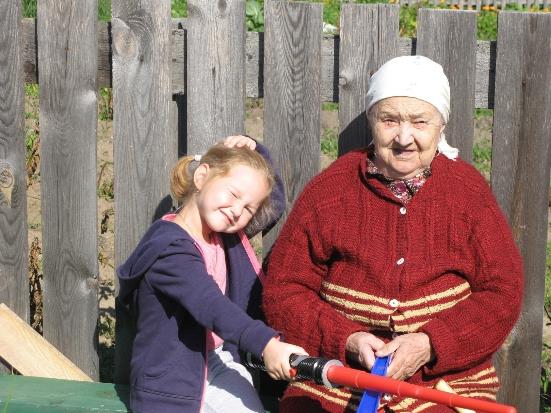 Горина Станислава,9лет 

Контактный телефон:889217005103
(папа Горин Альберт Васильевич)
10